10902: Pick-up Sticks
★★☆☆☆
題組：Problem Set Archive with Online Judge
題號：10902 : Pick-up Sticks
解題者：陳鈺升
解題日期：2019年3月13日
題意：會有許多組測資，每組會先給定一個正整數 N ，代表有 N 根棍子，接下來會給 N 根棍子的端點座標，我們要算出在最上層的棍子編號共是哪些。( N = 0 代表結束 )( 依照棍子輸入的順序，編號依序為 1、2、3 … N )
1
題意範例：5 1 1 4 2
2
題意範例：5 1 1 4 22 3 3 1
3
題意範例：5 1 1 4 22 3 3 1 1 -2.0 8 4
4
題意範例：5 1 1 4 22 3 3 1 1 -2.0 8 4 1 4 8 2
5
題意範例：5 1 1 4 22 3 3 1 1 -2.0 8 4 1 4 8 2 3 3 6 -2.0
6
題意範例：5 1 1 4 22 3 3 1 1 -2.0 8 4 1 4 8 2 3 3 6 -2.0
4
1
2
3
4
5
5
2
1
Output :
Top sticks:  2, 4, 5.
3
7
解法：先看一下 2 線段相交會出現的情況
第一組 : 交點在 CD 線段上
8
1
2
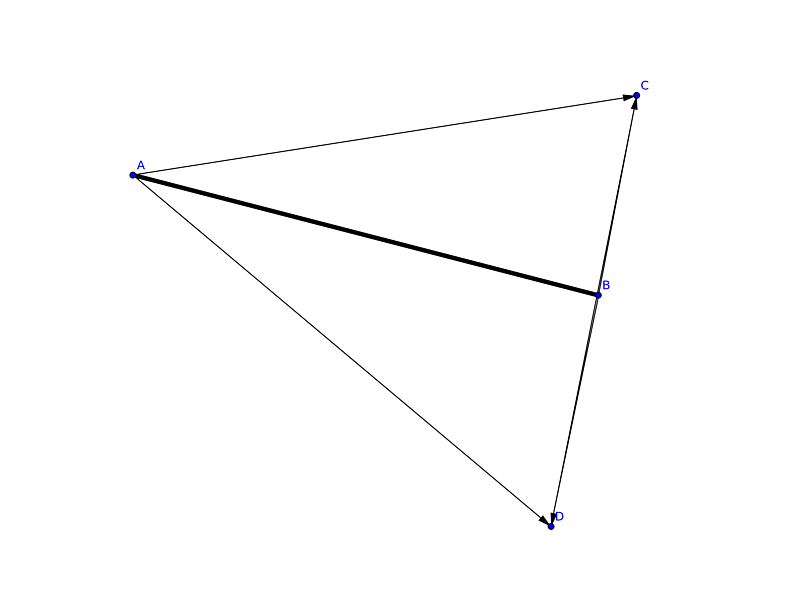 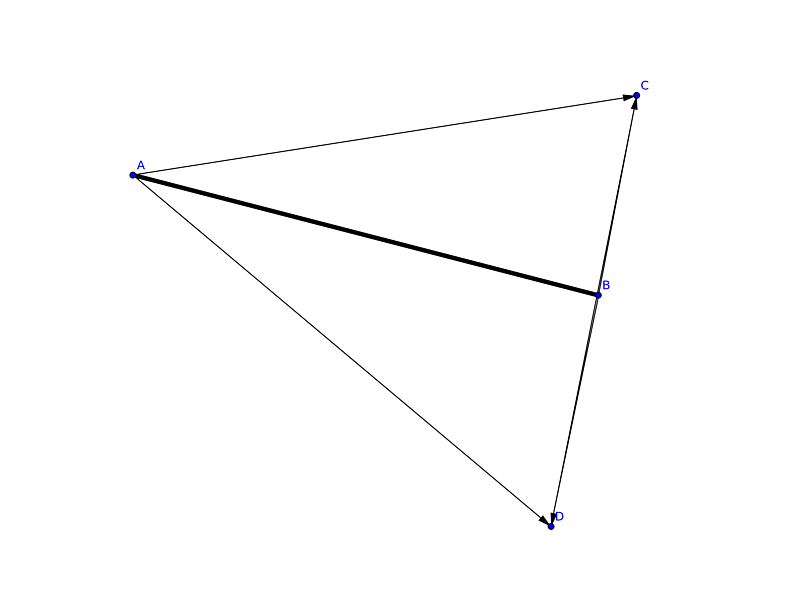 C
C
A
B
B
A
4
3
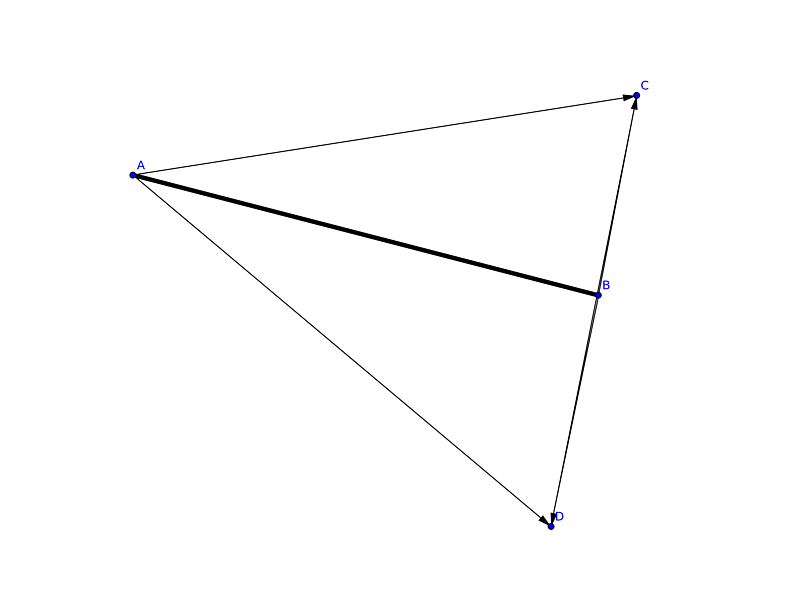 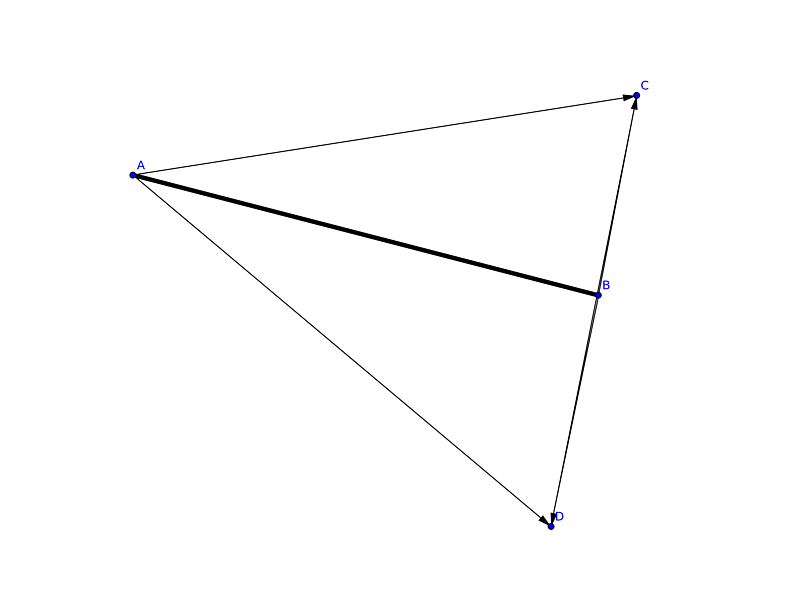 D
D
D
D
A
B
B
A
C
C
第二組 : 交點在 AB 線段上
10
5
6
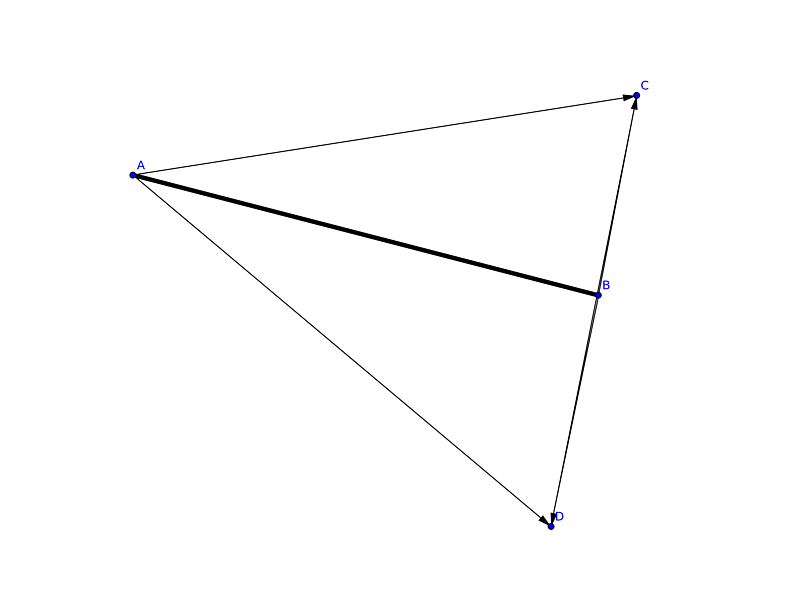 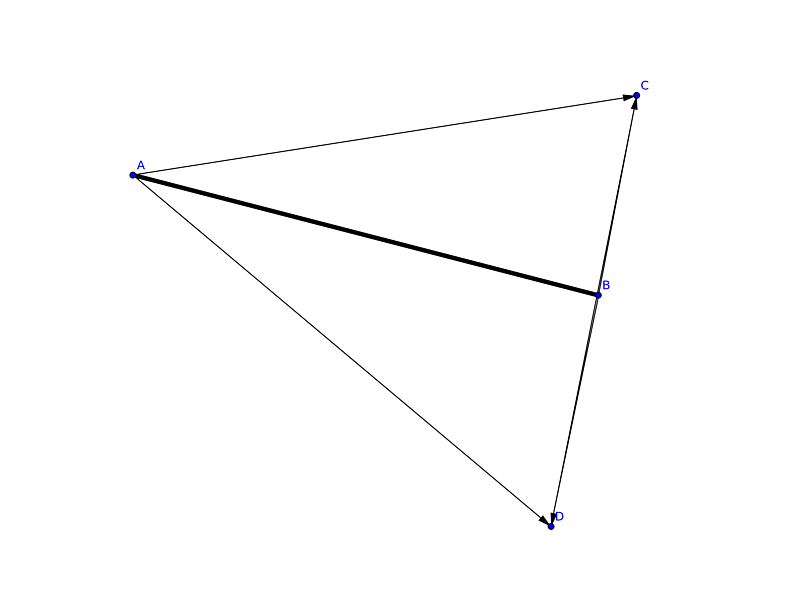 A
B
C
C
D
D
8
7
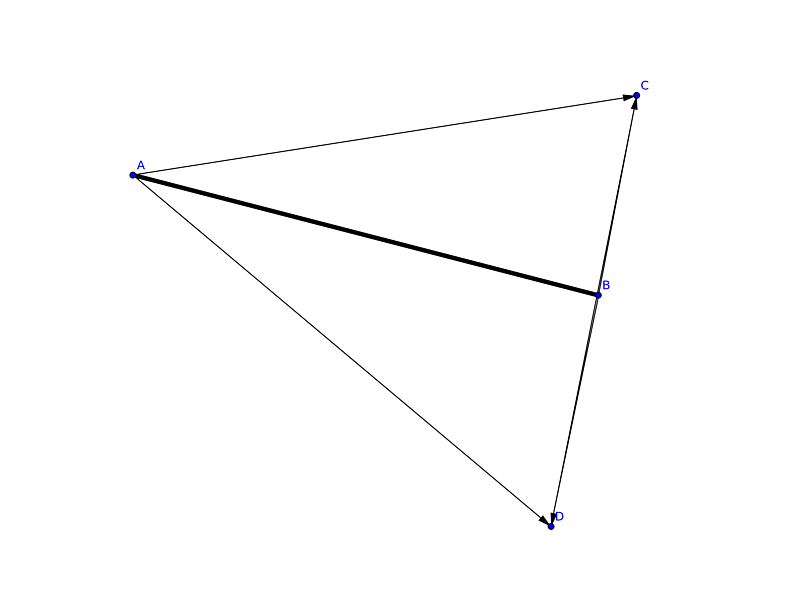 A
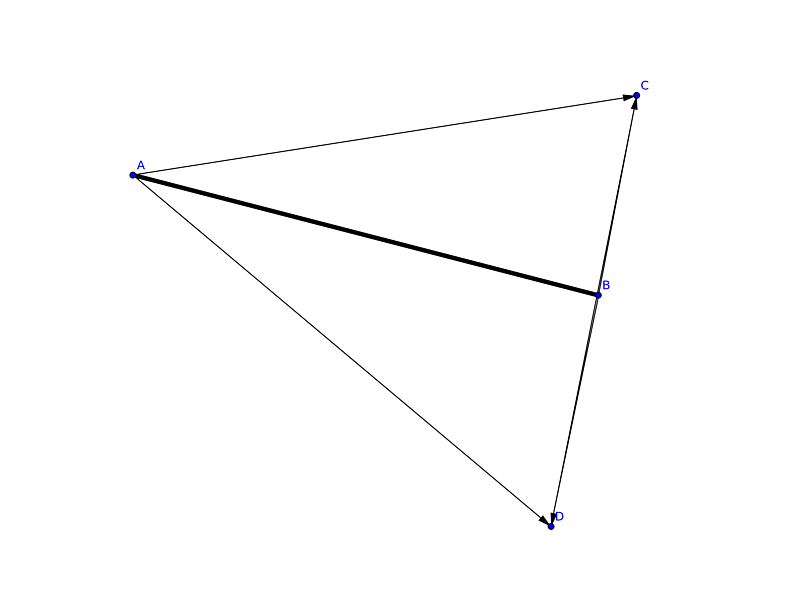 A
B
B
D
D
C
C
B
A
第三組 : 交叉
C
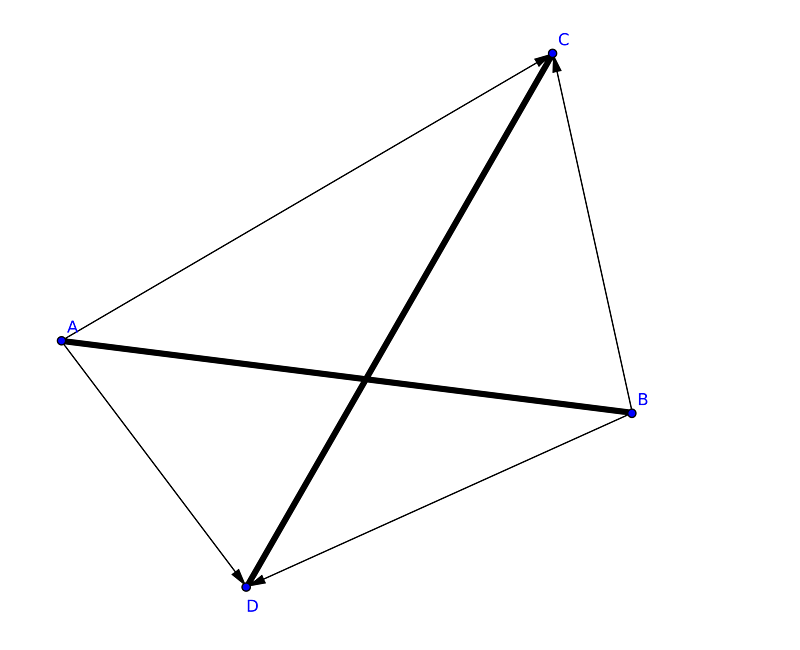 9
A
B
D
12
規則一 : 只要有一點在線上就是相交規則二 : (AB,AC) 與 (AB,AD) 為一順一逆且             (CD,CA) 與 (CD,CB) 為一順一逆
             就是相交
13
計算角度
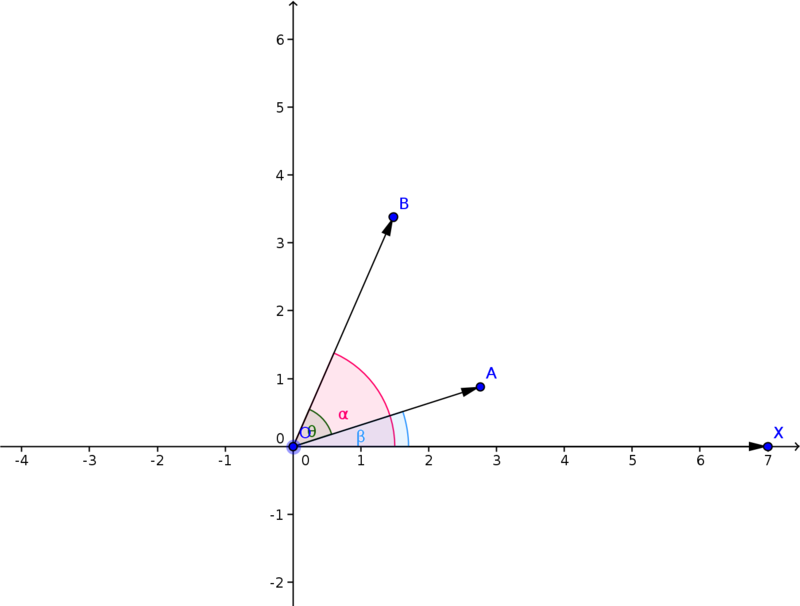 sin<OA,OB> =
sin
= sin( – )
=  sin cos - cos sin
|OA| = | (x1,y1) | = r1
|OB| = | (x2,y2) | = r2
14
15
3
3
步驟一 : 判斷 (AB , AC) + (AB , AD) 與 (CD , CA) + (CD , CB)
             等於 3  相交，不等於 3  不相交

步驟二 : 全部總和小於 0  相交於端點
             全部總和大於 0  不相交
16
解法範例：
4
104.7  73.7  108.7  27.7
108.0  49.2  88.5    157.5
145.7  49.3  143.9  30.0
88.3    9.8    38.5   105.8
4
1047  737  1087  277
1080  492  885    1575
1457  493  1439  300
883    98    385   1058
17
候選線段 : NONE
讀入第一條線段 : 1047  737  1087  277
18
候選線段 : 
1.  1047 737  1087  277
讀入第二條線段 : 1080  492  885    1575
計算是否相交 : 
A (1047,737) , B(1087,277) , C (1080, 492 ) , D (885, 1575) 

AB = (40,-460) , AC = ( 33,-245) , AD = ( -162,838)
CD = (-195,1083)  , CA = (-33,245) , CB = (7,-215)

(AB , AC) = 40 x -245 - -460 x 33    = 5380        1
(AB , AD) = 40 x 838 - -460 x -162  = -41000    2
(CD , CA) = -195 x 245 – 1083 x -33= -12036    2
(CD , CB) = -195 x -215 – 1083 x 7  = 34344      1
第 9 種情況  交叉
19
候選線段 : 
1. 1080  492  885    1575
讀入第二條線段 : 1457  493  1439  300
計算是否相交 : 

(AB , AC) = -408486      2
(AB , AD) = -351357      2
(CD , CA) = -72743       2
(CD , CB) = -129872     2
重複執行
最後答案 : 2, 3, 4
20
討論：

在讀取輸入時 ( ex : 123.8 )，可以先讀進一個 integer N ( 123 )
再將後面的 dot 削掉，在讀近一個整數 P ( 8 )
這樣我們就可以不需要耗費轉換浮點數的時間
Input = N * 10 + P

測試過後，測資皆只到小數第一位，因此只要將所有 input 放大 10 倍就好
21
其他解法：       兩條線段 :  L1(A,B) , L2(C,D)
A ( ax1, ay1 ), B ( ax2, ay2 ), C ( cx1, cy1 ), D ( cx2, cy2 )
計算2點向量 : Vab = ( av1, av2 ) = ( ax2 – ax1 , ay2 – ay1 )Vcd = ( cv1, cv2 ) = ( cx2 – cx1 , cy2 – cy1 )
計算法向量 : Tab = ( at1, at2 ) = ( -av2 , av1 )Tcd = ( ct1, ct2 ) = ( -cv2 , cv1 )
計算常數C1 = ax1 * at1 + ay1 * at2C2 = cx1 * ct1 + cy1 * ct2
解方程式求焦點 ( X, Y )Scala = at1 / ct1Y = (Scala * C1 – C2) / (Scala * at2 – ct2)X = ( C1 – Y * at2 ) / at1
判斷是否在 2 線段上
22
1. 角度法 : 12 + 4 + 3 = 19 加減法 ， 8 乘除法  ( 整數 )
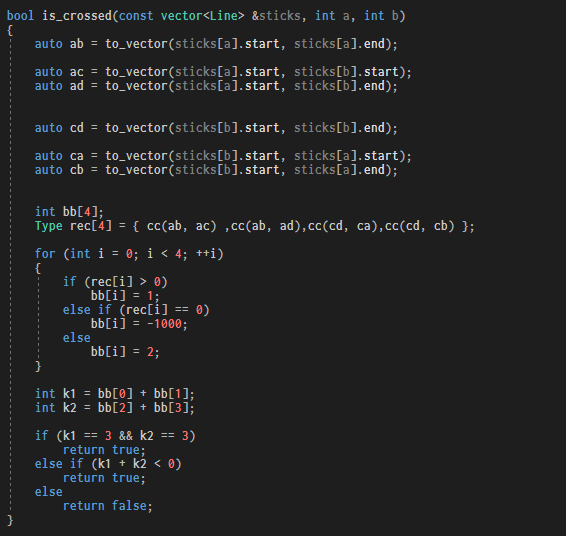 2 x 6
1 x 4
2 x 4
3
23
2. 解方程式 : 4 + 2 + 3 + 8 = 17 加減法                     4 + 2 + 6 = 12 乘除法       ( 浮點數 )
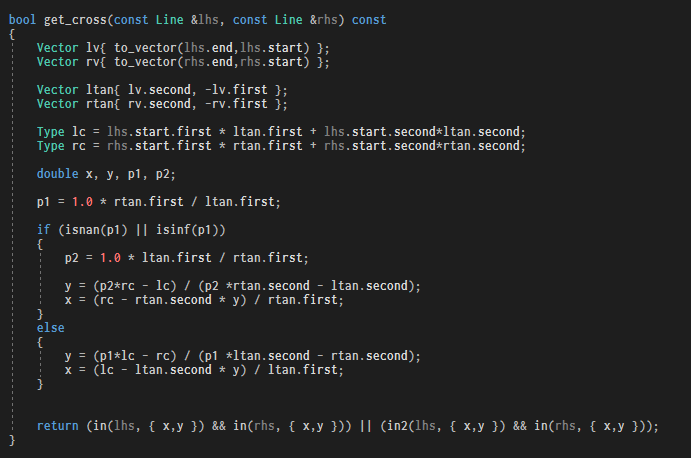 2 x 2
2 x 2
1 x 2
2
2 + 1
2 + 2 + 2
2 x 4
24
角度 :    0.07  可能需要思考比較久
 解方程 : 0.14  浮點數的判斷很惱人    且需要特別判斷水平線或垂直線
25